PowerSchool Parent Portal
for students and parents
https://npcsd.powerschool.com
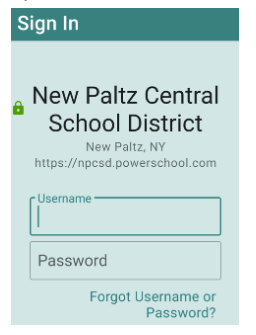 Cheri Pettus, parent portal coordinator
cpettus@newpaltz.k12.ny.us
845-256-4060
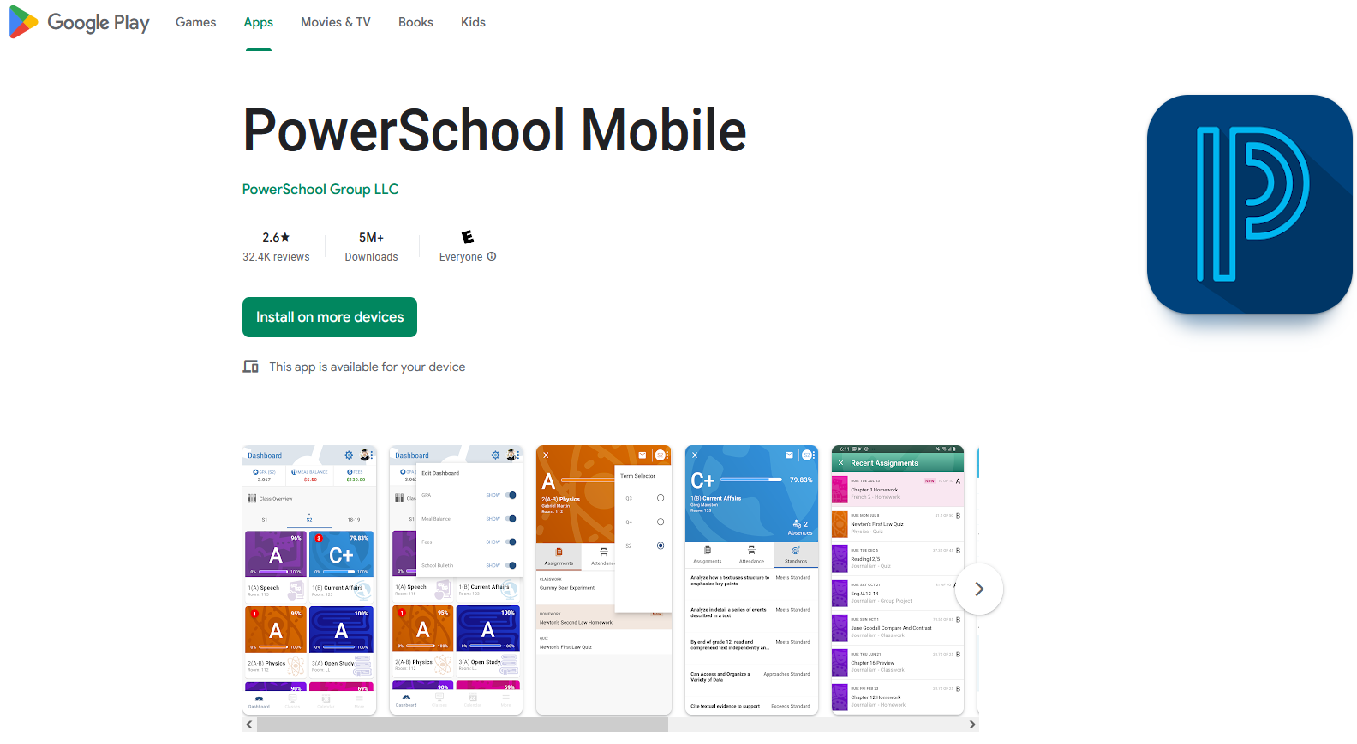 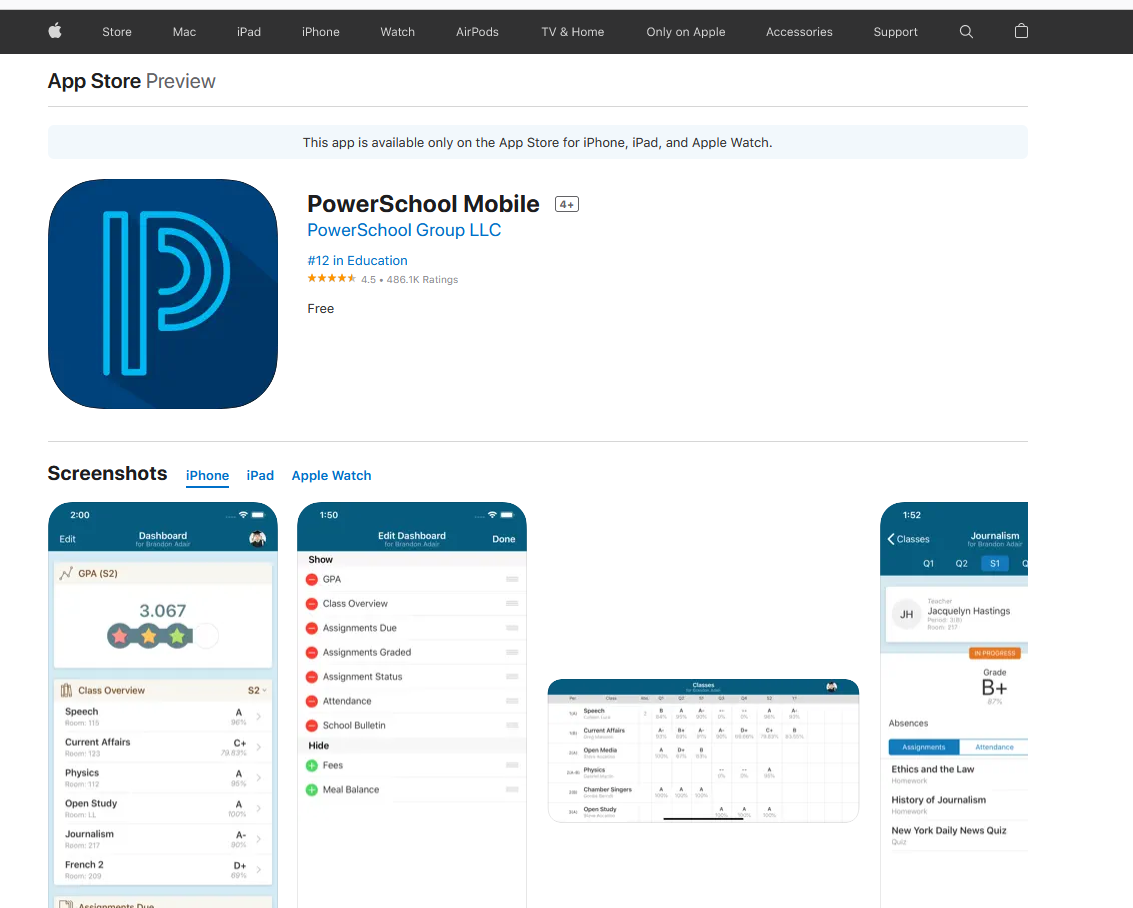 R  G  M  J
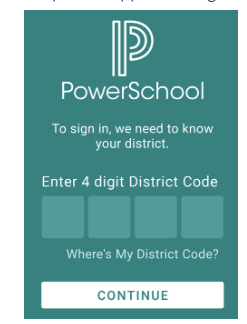 STUDENTS log into the parent portal with their computer username and password
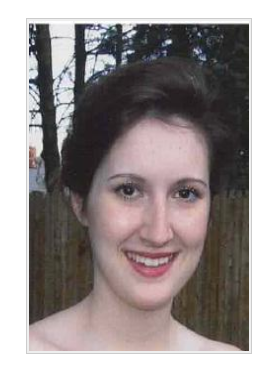 Student example:

Username = JDoe
Password = 12864
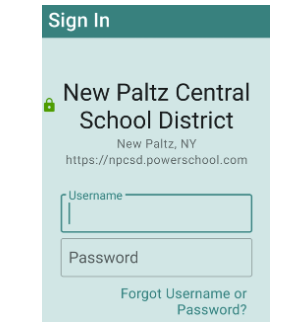 PARENTS need to create an account
Email or call Cheri Pettus at cpettus@newpaltz.k12.ny.us
845-256-4060
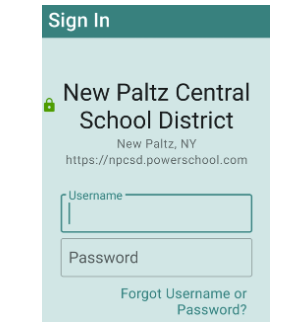 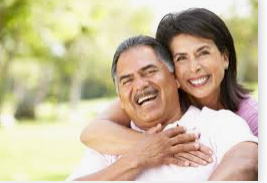 Parent Portal – 2 ways
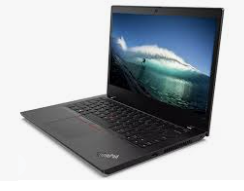 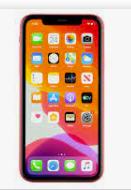 https://npcsd.powerschool.com
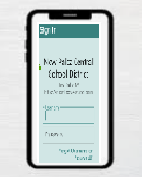 PowerSchool Mobile app (Google Play or iTunes store)
One account – several children
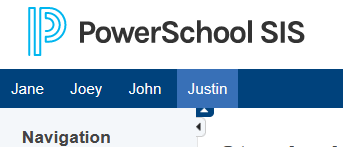 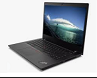 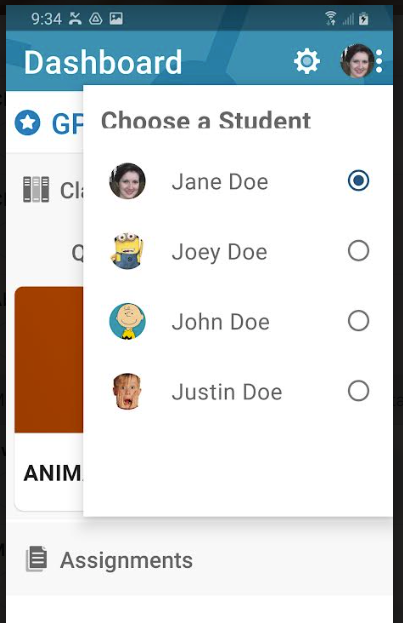 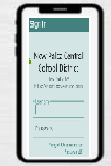 Email your child’s teacher
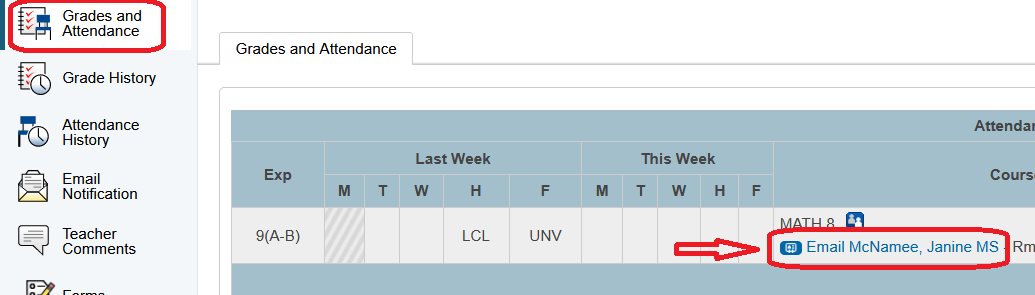 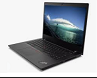 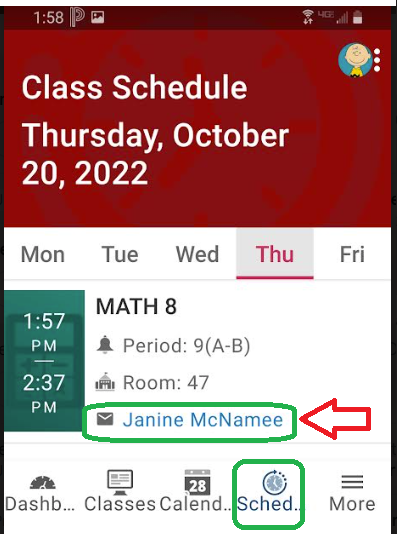 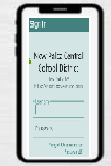 SCHEDULE
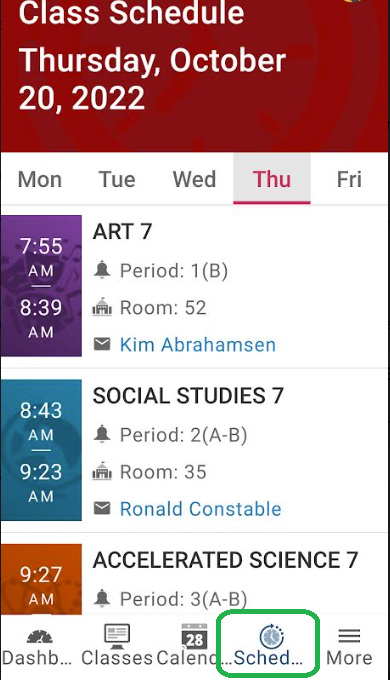 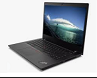 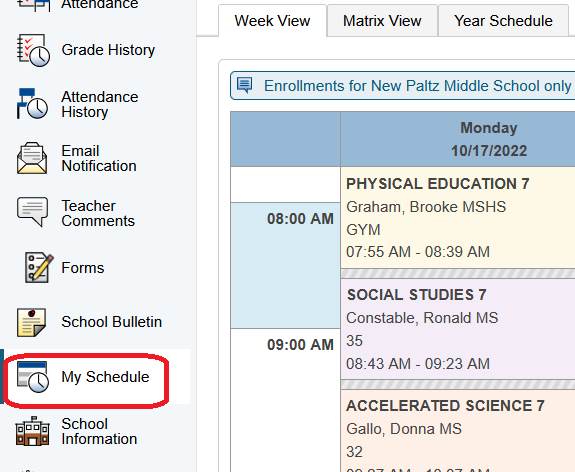 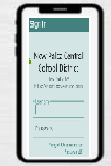 ATTENDANCE
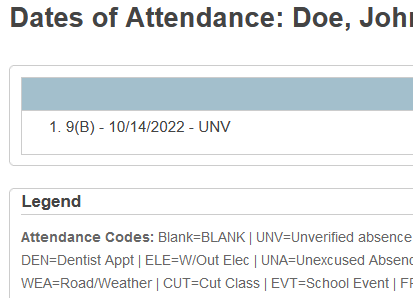 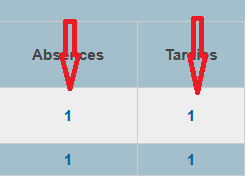 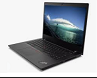 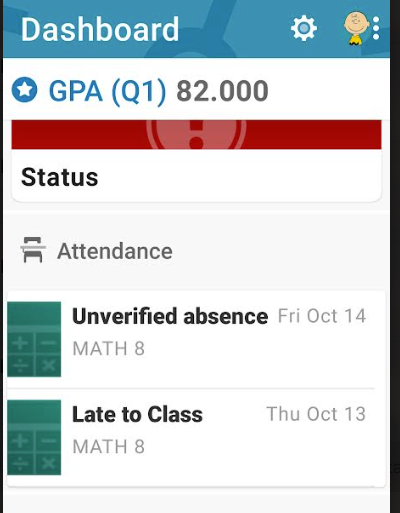 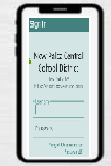 Parent Portal - “Terms”
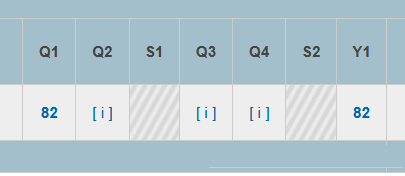 MIDDLE SCHOOL AND HIGH SCHOOL:

Q1 = Quarter 1
Q2 = Quarter 2
S1 = Semester 1
Q3 = Quarter 3
Q4 = Quarter 4
S2 = Semester 2
Y1 = Year

M1 = Midterm exam
F1 or F2 = Final exam
R2 = Regents exam


We give report cards every 5 weeks. Assignments are in the parent portal.
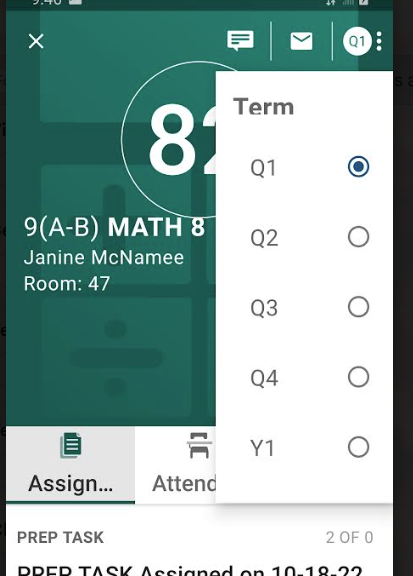 Parent Portal - “Terms”
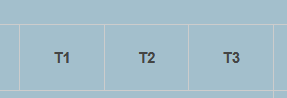 DUZINE AND LENAPE:

T1 = Trimester 1  (September – November)
T2 = Trimester 2  (December – March)
T3 = Trimester 3  (April – June)



We give report cards 3 times a year (December, March, and June).
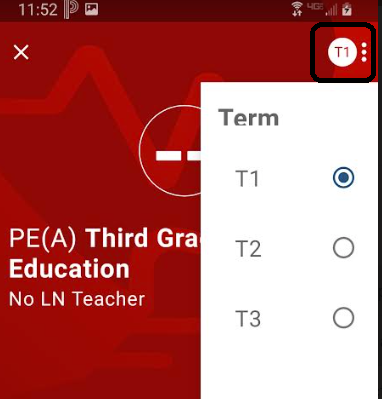 Middle and High School: GRADES
Click on the number to view the assignments
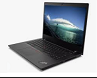 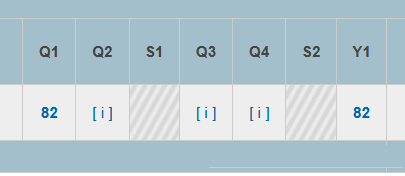 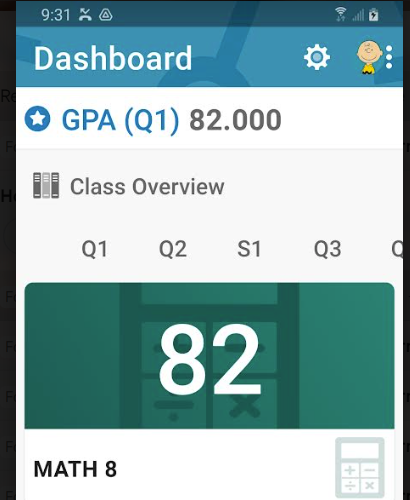 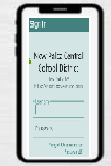 Middle and High School ASSIGNMENTS
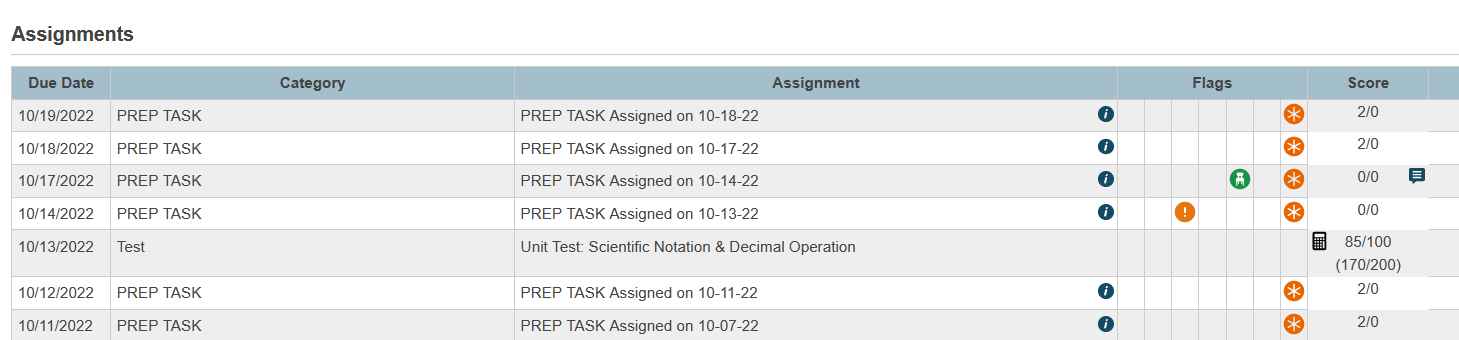 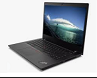 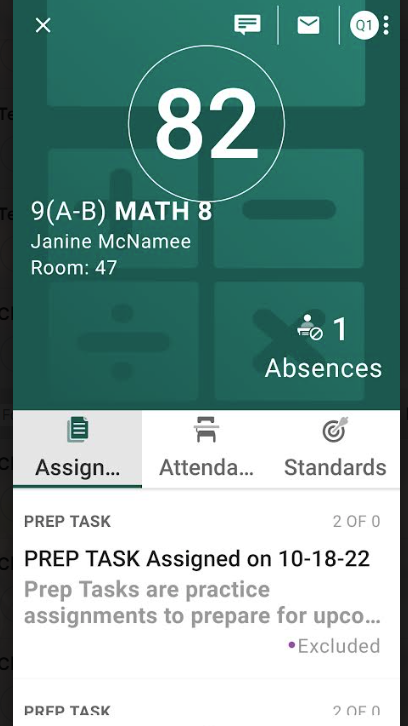 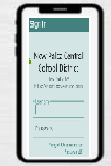 Middle and High School COMMENTS
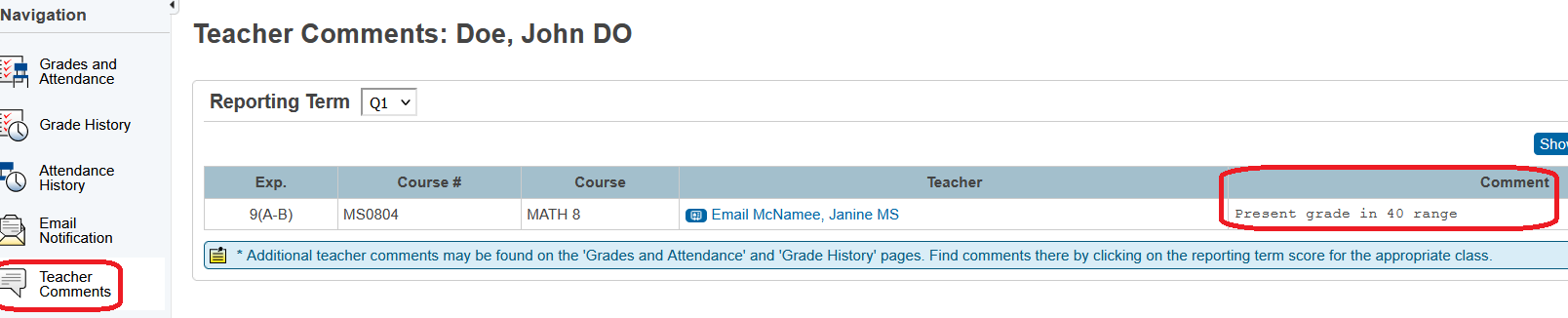 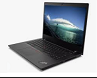 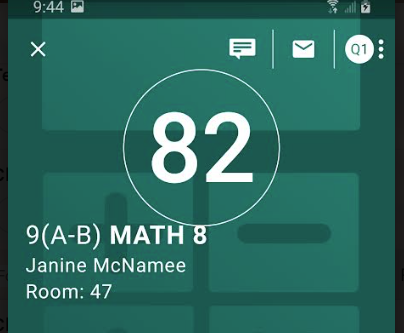 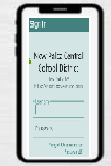 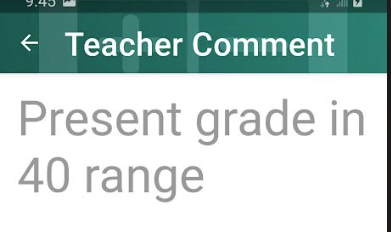 Duzine and Lenape STANDARDS
C = Consistently 
M = Most of the time 
S = Some of the time 
R = Rarely 
NY = Not yet 
NA = Not applicable at this time
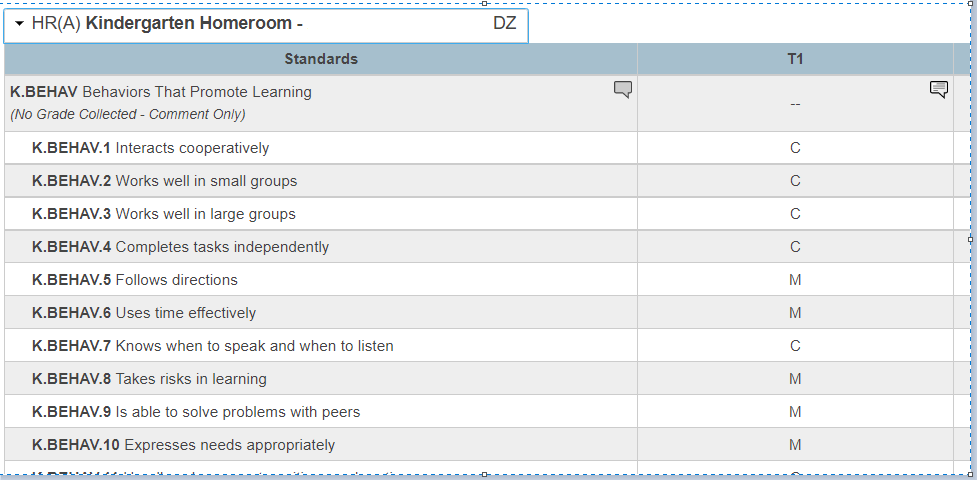 Duzine and Lenape STANDARDS
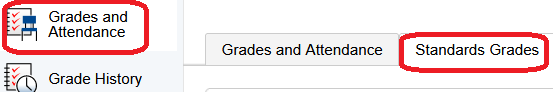 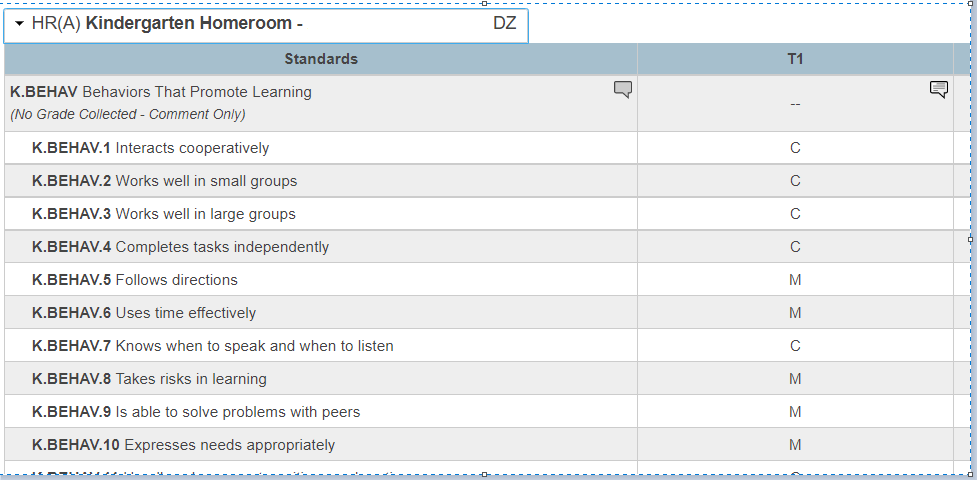 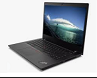 Duzine and Lenape STANDARDS
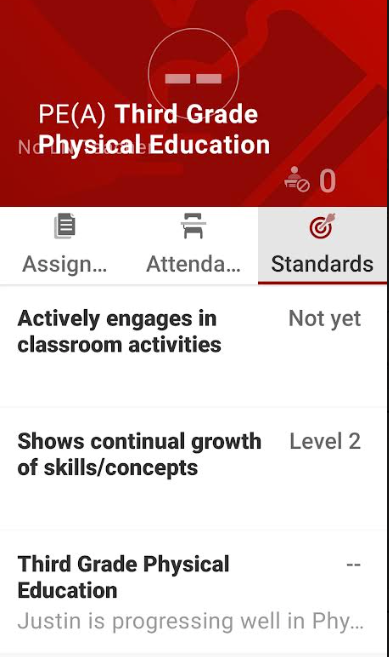 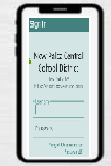 Set up automatic Email Notifications
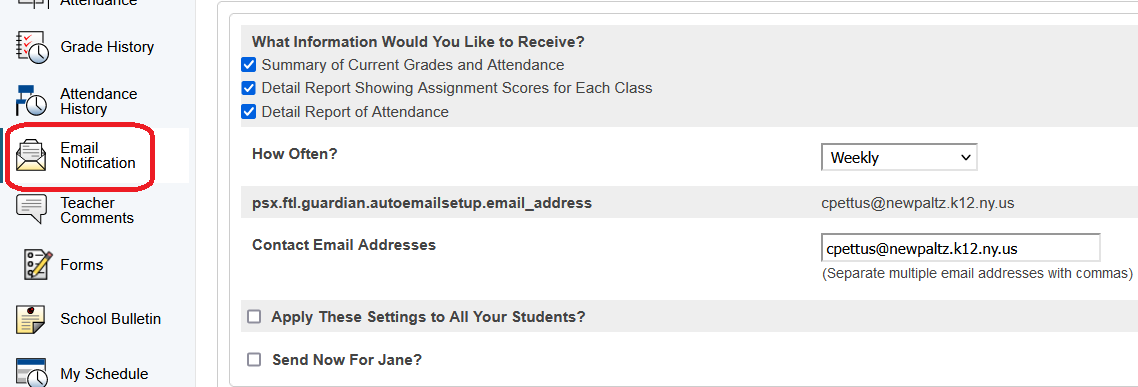 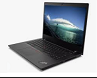 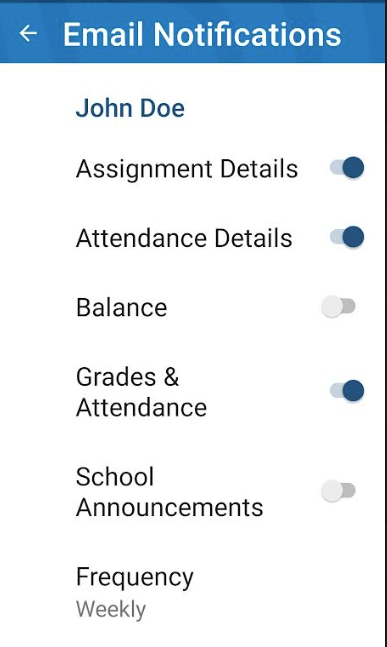 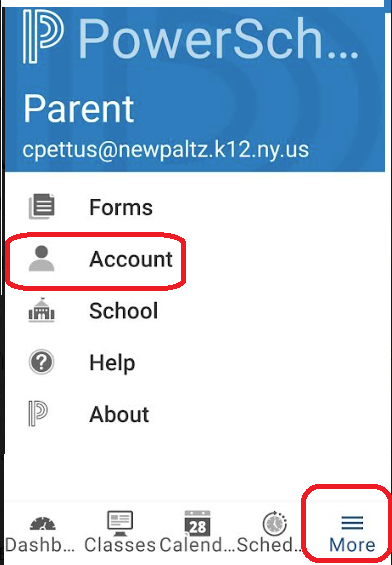 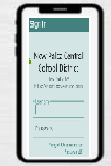 Fill out School Forms
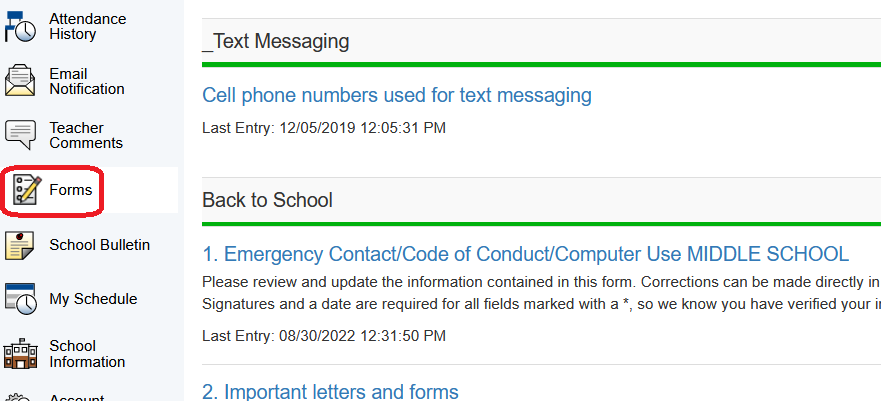 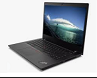 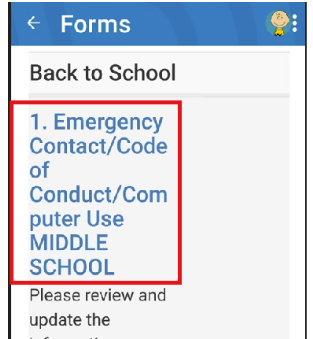 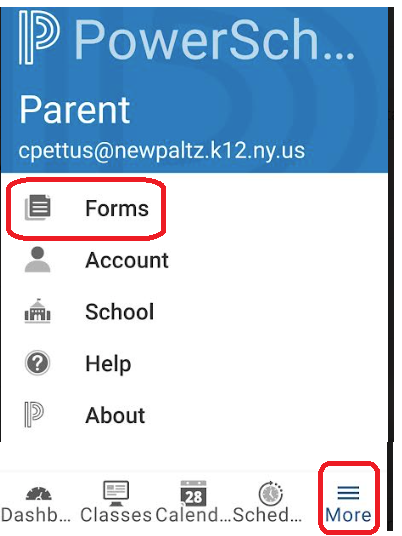 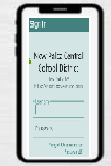 Need more help? https://www.newpaltz.k12.ny.us/portalhelp
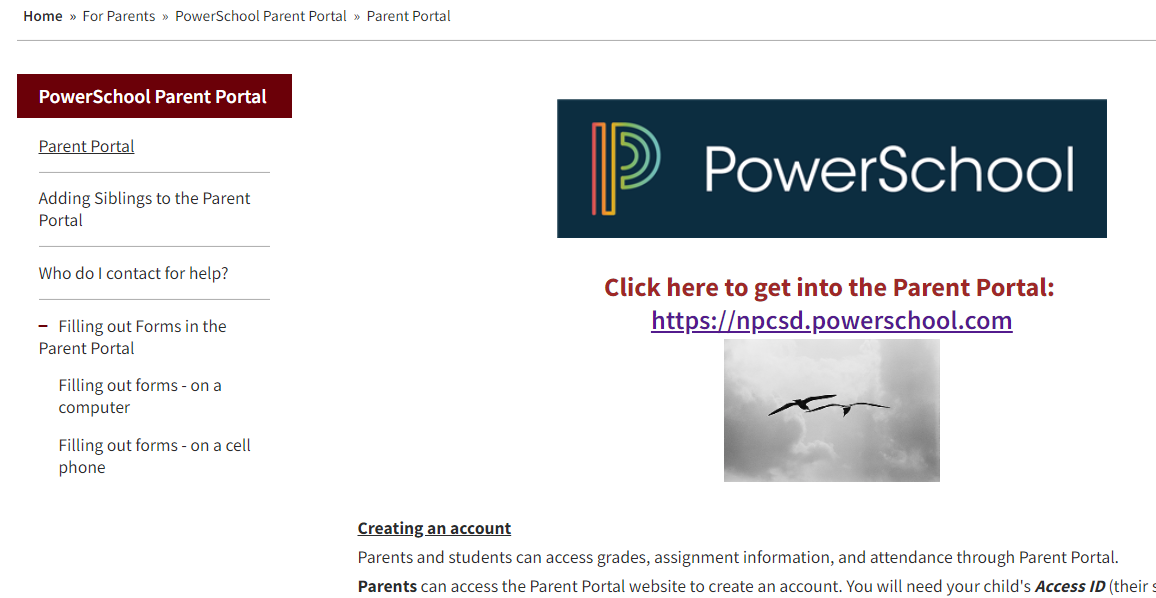